Writing Accessible Content 101
IMAGE
Michelle Pinsky, UX DesignerAnna Hall, UX Content Strategist
March 27, 2024
[Speaker Notes: No image title slide  - Any text that looks black is HEX code 414042.]
An Introduction
What to expect inthis seminar
[Speaker Notes: This slide is used as a transition title slide for a new section]
Agenda
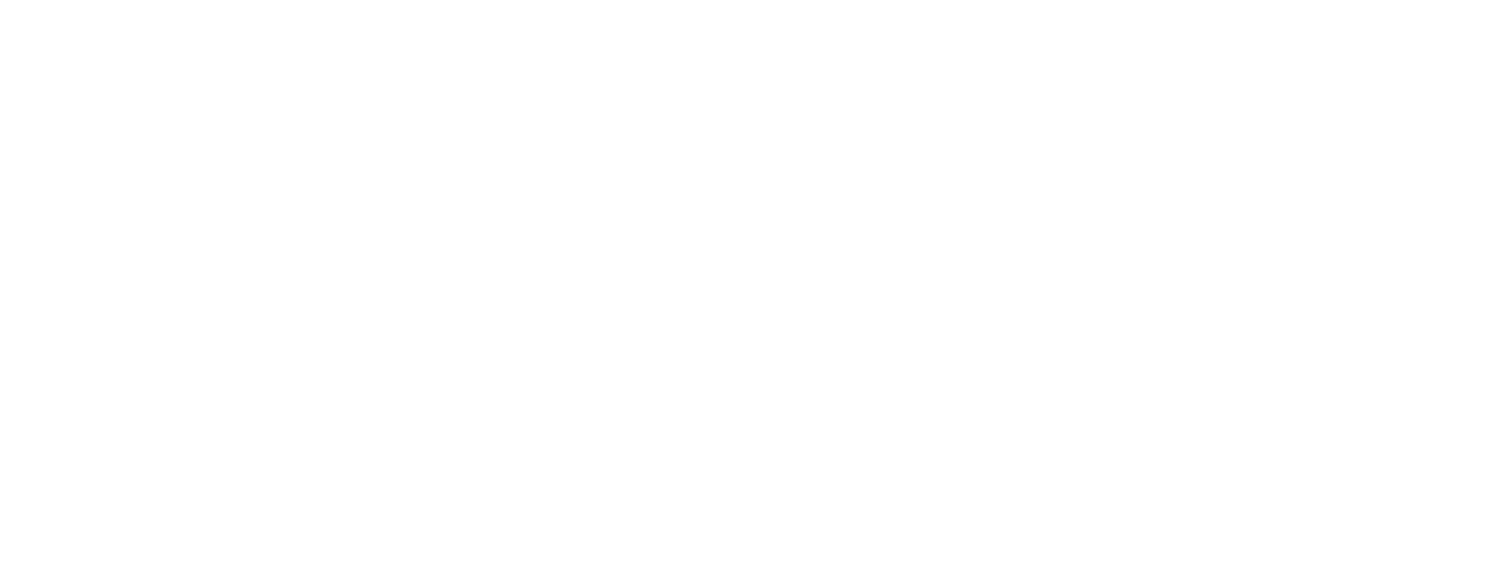 vita.virginia.gov
[Speaker Notes: This slide background works best with text heavy sections, with no imagery OR when an Icon is used]
So let's get started...
Guidelines forAccessible Content
[Speaker Notes: This slide is used as a transition title slide for a new section]
Introduction to Accessible Content
Four Major Categories of Accessibility
[Speaker Notes: The Web Content Accessibility Guidelines (WCAG) are organized by four main principles, which state that content must be POUR: Perceivable, Operable, Understandable, and Robust. WCAG is the most-referenced set of standards in website accessibility lawsuits and is widely considered the best way to achieve accessibility.]
Four Major Categories of Accessibility
[Speaker Notes: The Web Content Accessibility Guidelines (WCAG) are organized by four main principles, which state that content must be POUR: Perceivable, Operable, Understandable, and Robust. WCAG is the most-referenced set of standards in website accessibility lawsuits and is widely considered the best way to achieve accessibility.]
Writing Accessible Content
[Speaker Notes: This slide is used as a transition title slide for a new section]
Writing Accessible Content — Five Principles
[Speaker Notes: The 7 Principles of Universal Design were developed in 1997 by a working group of architects, product designers, engineers and environmental design researchers, led by the late Ronald Mace in the North Carolina State University (NCSU). The purpose of the Principles is to guide the design of environments, products and communications. According to the Center for Universal Design in NCSU, the Principles "may be applied to evaluate existing designs, guide the design process and educate both designers and consumers about the characteristics of more usable products and environments."]
Principle 1 – Plain Language
Use Plain Language
Plain Language
Plain Language
Organizing Your Content
Organizing Your Content — Headings
Organizing Your Content — Lists
Organizing Your Content — Formatting & Paragraphs
Use Meaningful Link Text
Write Descriptive Alt Text
Include Captions, Transcripts, and Audio Options
Important Takeaways
Questions?